Univerziteti na zapadu u poznom srednjem veku
Aleksandra Vukićević IU17/18Maja Petrović IU17/61
Tokom razdoblja od 11. do 13. vijeka cjelokupan svet je podlegao mnogim promenama pa tako i na obrazovnom planu. Tada su vodeće škole bile mahom manastirske i katedralne. Tek od početka 14. vijeka počinju sa radom neki od i sada najpoznatijih univerziteta.
Već krajem 13. vijeka mreža manjih škola počinje sa radom, fokusiranih na opismenjavanje stanovništva kako latinskog tako i narodnih jezika. Povećanjem broja učitelja, a samim tim i učenika, neminovno je došlo do reformi u sklopu nastave. Sve ovo bilo je usko povezano sa napredovanjem na političkom i ekonomskom planu, jer je pismenost bila od koristi i laicima i sveštenstvu. Stoga se u tom periodu pismenost na nivou kraljevstava drastično povećala.
Manastirske škole
Do 12. vijeka pismenost je bila rezervisana za monahe i sveštenstvo. Vladari su ih shodno tome zapošljavali za prepiske, savjete i diplomatske službe. Ti vodeći sveštenici-birokrate bili su školovani u manastirskim školama. Monaški život je počivao na knjigama poput Benediktinskog Pravila, svetih spisa.. Tokom 10. i 11. vijeka manastiri su svoje prihode koristili za izdržavanje studentata i učitelja, umnožavali su knjige i stvarali biblioteke. 
Svrha ovih škola je bila ograničena na služenje Bogu i razmišljanjima o tekstovima u Svetom pismu. Obrazovanje se svodilo, ako posmatramo iz ugla sedam slobodnih vještina, na gramatiku i retoriku. Logika, kao i kvadrivijum (aritmetika, geometrija, astronomija i muzika) tek od 12. vijeka dobijaju na značaju. 
Monasi-pisci pre 12. vijeka su svoje radove nužno temeljili na tradiciji ali i vaseljenu posmatrali kroz uređeni sitem znakova i simbola koji ako se razumeju ukazuju na Božje stvaralaštvo i moralni sud. Generalno nisu bili skloni da ispituju i raspravljaju o Božjim čudima putem logike. Najviši ljudski duhovni uzlet bio je razmatranje Božjih promisli.
Katedralne škole
Podučavanje elite sekularnog stanovništva odvijalo se u tzv. katedralnim školama koje su bile u sklopu samih katedrala. Nekad je i sam episkop podučavao ali najčešće je član katedralnog kapitola, zvan sholasticus, učio mlade ljude za sveštenike. Škole su bile skromne, nije bila odvojena zgrada i postojao je samo jedan učitelj. Nije bilo razreda već se samo napredovalo do zaposlenja.
Ogromni politički i ekonomski uzlet uticao je na dalje razvijanje katedralnih škola, poput novog pristupa učenju, nazvanom Sholastika. Veoma je na razvoj uticao i stav nastavnika katedralnih škola, koje su poput lutalica, od mjesta do mjesta predavali učenicima, svojom ambicijom i ugledom ih privlačili ali, cilj nastavnika je i dalje najčešće bila episkopska stolica ili crkvena birokratija.
Krucijalno što su katedralne škole imale i time nužno došle u sukob sa tradicionalnim, monaškim školama je njihov dodir sa antičkom filozofijom, najviše aristotelijanskom logikom koju su i koristili pri rešavanju svih intelektualnih problema, pa tako i same teologije. Tako je polako na zapadu logika postala primarna.
Pjer Abelar
Kao veoma mlad je krenuo na put ka obrazovanju. Sticao ga je u sjeverozapadnoj Francuskoj i čitav život bio lutajući učenik a potom i nastavnik. Logiku savladao u Parizu i Losu, a kasnije u Melinu otvorio i školu. Nakon učenja teologije u Laonu, vratio se u Pariz i držao školu u Notr Damu gdje je predavao logiku i teologiju i time stekao, za svojih 35 godina i bogatstvo i slavu. 
Njegova karijera je bila u opasnosti kada je sa sveštenikovom štićenicom Eloizom tajno stupio u brak. Nakon javnog poniženja koje je usledilo povukao se u benediktinski manastir u Sen Deniju i napisao knjigu Da i Ne (lat. Sic et Non) kao i Sumnjajući počinjemo da preispitujemo, a preispitujući otkrivamo istinu, u kojem je pružio odgovor na 158 ključnih pitanja hrišćanske teologije. Njegovo sledeće djelo, Teologija o doktrini Svetog Trojstva, spaljeno je kao djelo jeretika zato sto je u njemu razobličio tradiciju opatije.
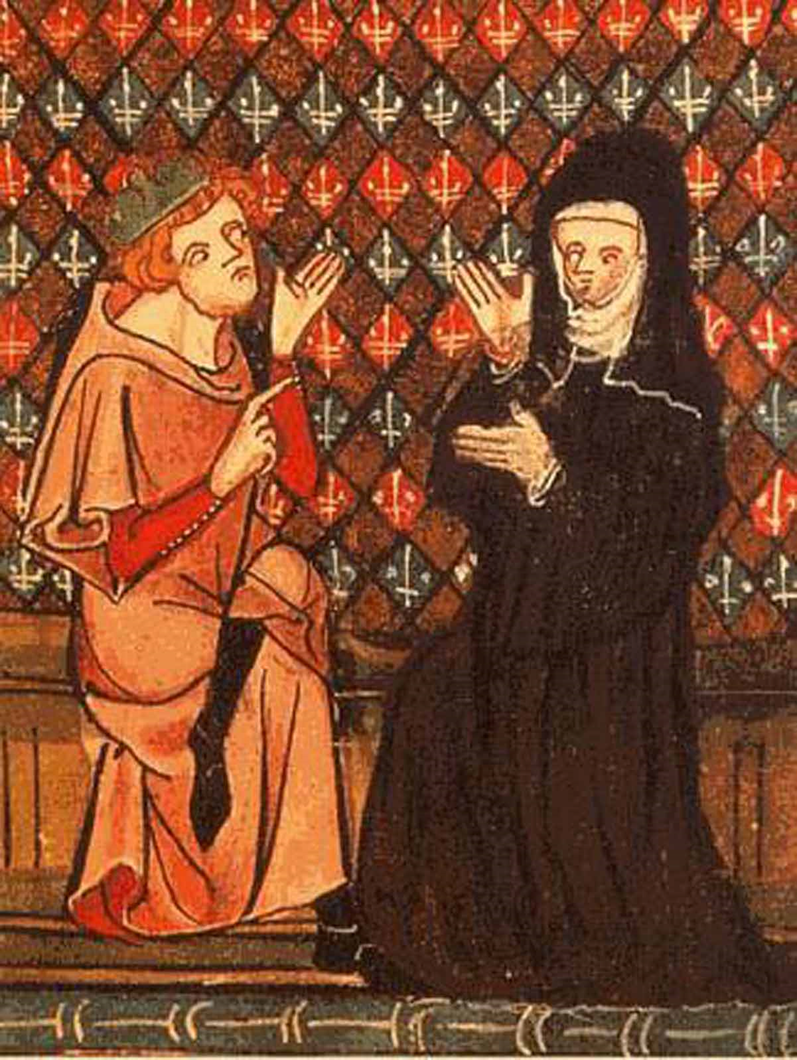 Pjer Abelar i Eloiza
Sholastika
Abelar je bio pobornik racionalizma i osnivač sholastičke teologije.
Sholastika je bila kako metod učenja i sticanja znanja, tako i metod ispitivanja.
U svakoj oblasti polazna osnova bili su pisani tekstovi zvani “autoriteti”  koji su obično sastavljani vekovima ranije, npr. u teologiji su to bili sveti spisi i dela crkvenih otaca, u rimskom pravu Corpus Iuris Civilis cara Justinijana.
Ova dela bila su prevodi sa izvornog jezika na latinski i usled toga često kontradiktorna ili se nisu poklapala sa verovanjima Crkve. Sholastika je težila da harmonizuje ove autoritete u sukobu.
Samo polazište predstavljala je Aristotelova logika. Aristotelovi logicki tekstovi bili su u središtu i učenje logike bio je glavni intelektualni zadatak nesvršenog studenta. Univerzitetski predmeti bili su sedam slobodnih veština, kanonsko i građansko pravo, medicina i teologija. Magistar bi čitao ove izvorne tekstove reč po reč (ta tehnika se zvala lectio). Tokom lectio teške reči su objašnjavane, isticane su glavne misli a nejasne rasvetljavane. Magistar je takođe postavljao pitanja (questio) koja su poticala iz tekstova.  Veoma se cenila mogucnost vođenja organizovane diskusije (disputatio) koje su bile podsticane od strane magistara.
Nastanak univerziteta
Danas se odnosi na obrazovne institucije ali je u srednjem veku značio cjelinu nečega i prevashodno označavao esnafski termin, današnjim rečnikom nešto poput radničkog sindikata.
Nastanak pariskog univerziteta obeležio je veliki štrajk 1229-1231. godine gde dolazi do sukoba studenata i građana, posledica toga bilo je oslobađanje univerziteta od episkopske jurisdikcije.
Univerzitetska korporacija nastaje kao zanatsko telo, njena nezavisnost je garantovana statutom i oličava borbu protiv crkvenih i gradskih vlasti.
Članovi univerziteta bili su klirici (lokalni episkop iz te činjenice izvodi svoje pravo da mu oni budu podređeni), a podučavanje je bila crkvena funkcija.
Bolonja
Univerzitet u Bolonji nastao je iz pravne škole, sa namerom da pruži kompletno obrazovanje. Poznati predavači bili su veliki pravnici Irnerije i Gracijan.
Irnerije je podučavao između 1116. i 1140. godine. Pod uticajem dijalektike Pjera Abelara napisao je komentare na Justinijanov kodeks građanskih zakona (Corpus iuris civilis), i tako je klasične pravne misli unkorporirao su u srednjovekovni sistem pravosuđa. Gracijan je bio proučavalac kanonskog, crkvenog prava, i značajno djelo koje je završio je bilo Decretum Gratiani tj. kolekcija kanonskog prava.
Na čelu univerziteta bili su rektori a novonastala organizacija podeljena je na nacije prema poreklu studenata. Do sredine 13.veka u Bolonji su nacije oformile dve velike grupe nazvane prema poreklu studenata (Ultramontani i Citramontani-Italijani). Studenti su osnovali strukturu upravljanja u kojoj su držali vlast. Vremenom, njihova kontrola nad radom univerziteta je postepeno slabila, da bi do sredine 14.veka svi predavači bili postavljeni i plaćeni od strane komunalnih vlasti.
Oksford
Oksford univerzitet se prvi put pominje u spisima iz 12. vijeka.
Podržan je bio od strane Crkve koja se nadala da će tim putem uspeti da smanji jaz između grčke filozofije i hrišćanske teologije.
Kembridž
Osnovan 1209. godine od strane studenata koji su pobjegli od hostilnog ponašanja građana prema njima u Oksfordu.
Sorbona
Pariski univerzitet se razvijao na malo drugačiji način, studenti su se sa profesorima borili protiv crkvene vlasti (kancelar i kanonik Bogorodičine crkve u Parizu (Notre Dame) za autonomiju, na kojoj se i nalazila biskupska katedra.
Univerzitet je bio pod jurisdikcijom kancelara katedrale koji je svoj autoritet izvodio od biskupa grada Pariza.
Srž univerziteta je bila katedralna škola, dok su predavanja držana u tremu gradske katedrale (Bogorodičina crkva).
Šestnaestovjekovna minijatura, predstava konzilijum doktora na Univerzitetu u Parizu. (desno)
Karlov univerzitet
Najstariji univerzitet u Centralnoj Evropi i prvi u slovenskim zemljama. Istorijski, prvi je i nemački univerzitet.
Utemeljio ga je 1348. godine Karlo IV, car Svetog rimskog carstva.
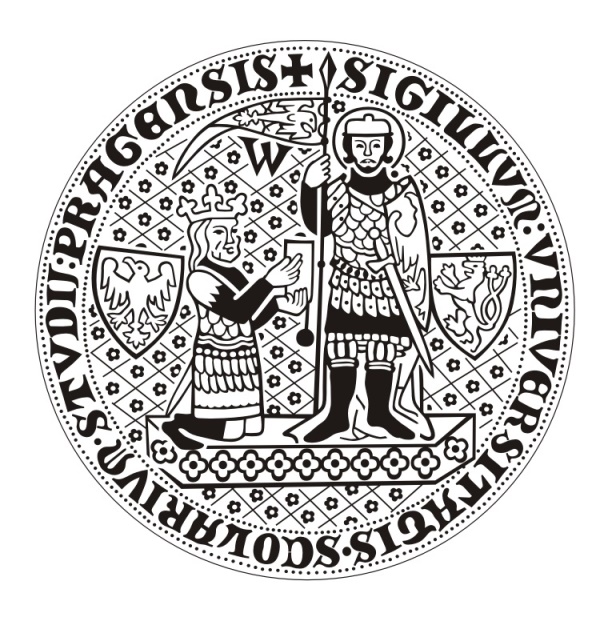 Pečat Karlovog univerziteta
U ranom 13. vijeku postojala su samo tri univerziteta, u Parizu, Bolonji i Oksfordu. Pošto je korisnost univerziteta za državu i crkvu bila očigledna, mjesta koja nisu imala univerzitete pokušala su da ih preuzmu ili osnuju. Tako je tokom štrajka u Parizu 1229-1231. godine grad Tuluz pridobio neke nezaposlene profesore da dođu i osnuju univerzitet. Tokom štrajka u Oksfordu 1209. godine neki nastavnici su se povukli u Kembridž gde su i ostali. 
Ipak, univerziteti su najčešće osnivani namenski. Kralj Fridrih II Hoenštaufen (1212-1250) bio je prvi vladar koji je osnovao univerzitet, u Napulju 1224. godine. Do 1500. godine osnovano je oko 70 univerziteta u hrišćanskom svetu, iako neki nisu dostigli ni srednjovjekovni nivo, a stariji su čuvali svoje prvenstvo.
Srednjovjekovni univerziteti bili su mali po današnjim mjerilima. Pariz je imao između 5000 i 7000 studenata, Oksford izmedju 1500 i 2000. Uprkos tome, njihov kulturni uticaj bio je veoma veliki. Pojedincu su pružali mogućnost uspešne karijere u Crkvi ili državi.
Bibliografija
S. Peinter, Istorija srednjeg veka (284–1500), Београд 1997
Dž. Linč, Istorija srednjovekovne crkve, Београд 1999